МИНИСТЕРСТВО СЕЛЬСКОГО ХОЗЯЙСТВА РОССИЙСКОЙ ФЕДЕРАЦИИ 
ФЕДЕРАЛЬНОЕ ГОСУДАРСТВЕННОЕ БЮДЖЕТНОЕ ОБРАЗОВАТЕЛЬНОЕ УЧРЕЖДЕНИЕ ВЫСШЕГО ОБРАЗОВАНИЯ 
«СТАВРОПОЛЬСКИЙ ГОСУДАРСТВЕННЫЙ АГРАРНЫЙ УНИВЕРСИТЕТ»
Иванов Иван Иванович
КУРСОВОЙ ПРОЕКТ
ПРОЕКТИРОВАНИЕ ЭЛЕКТРОЭНЕРГЕТИЧЕСКИХ СИСТЕМ
Руководитель
к.т.н., доцент Антонов Сергей Николаевич
Ставрополь, 2020
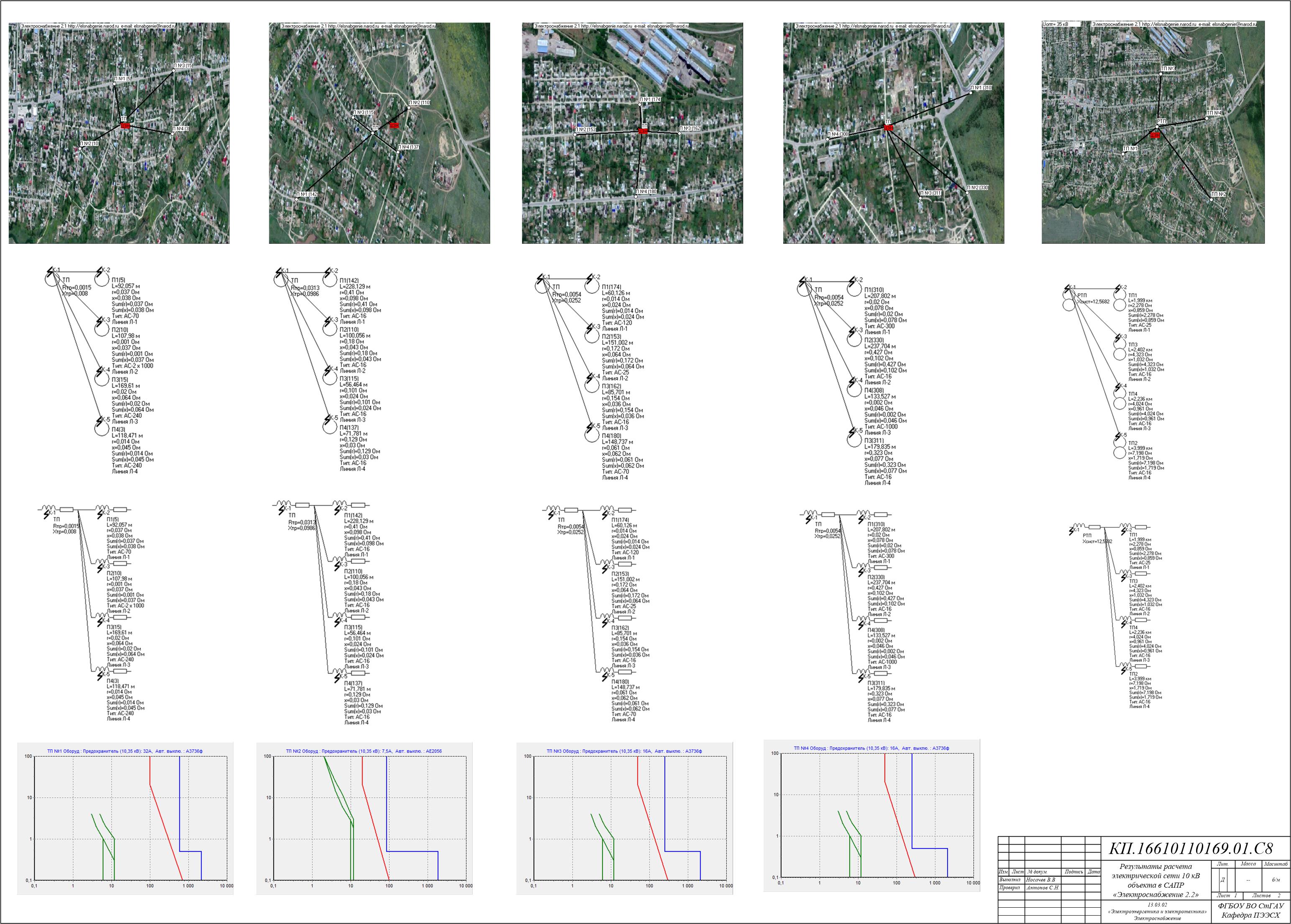 2
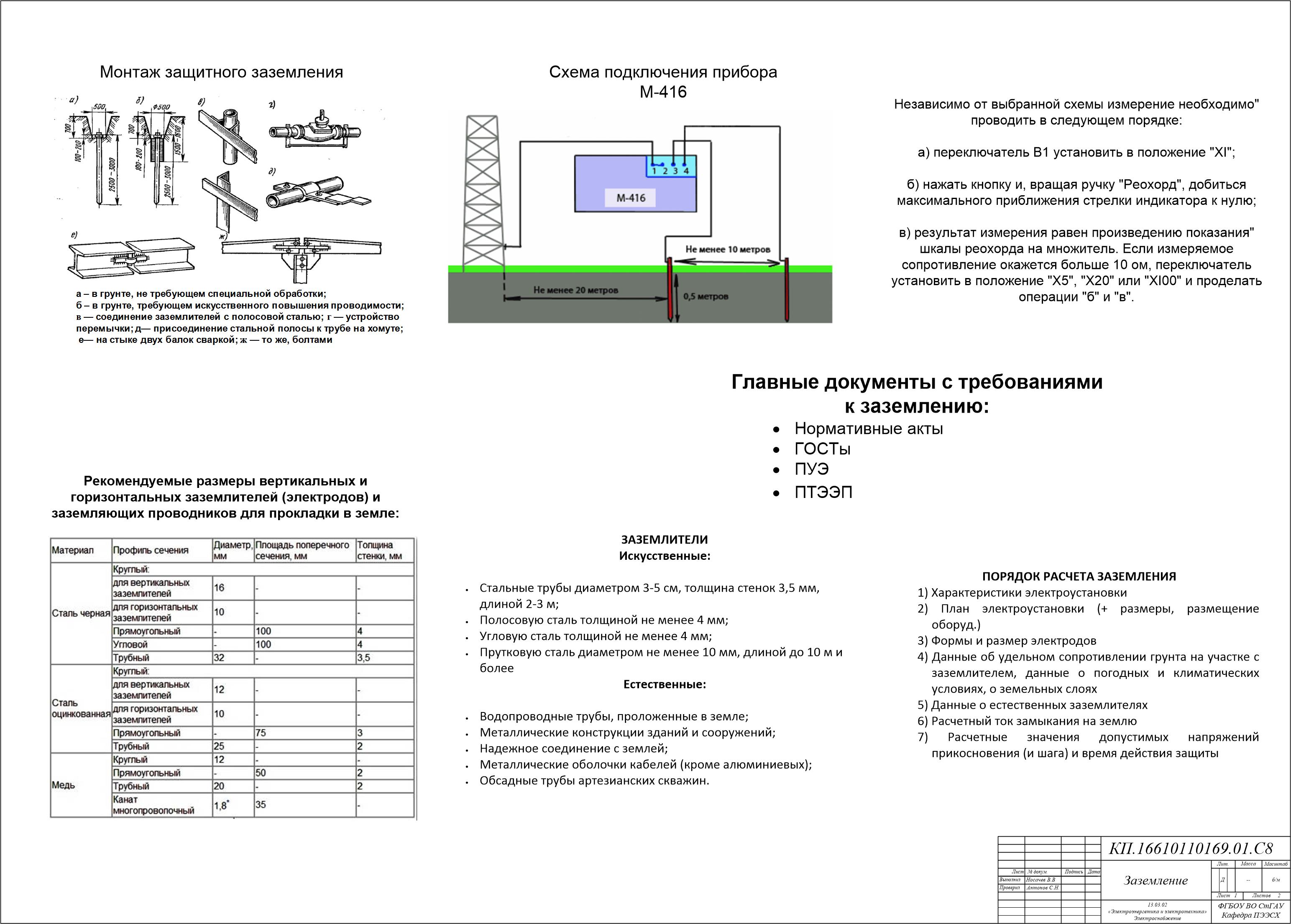 3
Спасибо за внимание!